Machine Learning: Classification
CS311David KauchakSpring 2013
Some material borrowed from:
Sara Owsley Sood and others
Admin
Assignment 4
Start working on part 2 now!
I’ll post solutions to part 1 soon
Compare with what you submitted and make sure you understand your mistakes (if any)
Use part 1 to test your code!
Review on Tuesday
E-mail me any topics you want me to revisit
Bayesian Classification
We represent a data item based on the features:
Training
a:
b:
For each label/class, learn a probability distribution based on the features
Bayesian Classification
We represent a data item based on the features:
Classifying
Given an new example, classify it as the label with the largest conditional probability
Bayes rule for classification
conditional (posterior)probability
prior probability
Flu
x1
x2
x3
x4
x5
runnynose
sinus
cough
fever
muscle-ache
The Naive Bayes Classifier
Conditional Independence Assumption: features are independent of eachother given the class:
Naïve Bayes classifier
Bayesian Classification
Classifying
Given an new example, classify it as the label with the largest conditional probability
Two Classes
Compare and pick the largest!
Bayesian Classification
Classifying
Given an new example, classify it as the label with the largest conditional probability
Two Classes
What is P(F)?  Does it matter for classification?
Bayesian Classification
Classifying
Given an new example, classify it as the label with the largest conditional probability
Two Classes
Compare these two and see which is larger
Estimating parameters
How do we estimate these?
Maximum likelihood estimates
number of items with label
total number of items
number of items with the label with feature
number of items with label
Any problems with this approach?
Hint: What was the p(I thought I hated it but loved it)?
Maximum likelihood estimates
number of items with the label with feature
number of items with label
What if we have seen no training cases where patient had no flu and muscle aches? Or no positive documents with the word “thought”?
Maximum likelihood estimates
number of items with the label with feature
number of items with label
What are the implications of this?
Problem with Max Likelihood
Zero probabilities cannot be conditioned away, no matter the other evidence!
If ANY p(f | l) = 0, then the whole probability is 0
Ideas?
Smoothing to Avoid Overfitting
Make every event a little probable…
# of features
Many ways to smooth….
Flu
x1
x2
x3
x4
x5
runnynose
sinus
cough
fever
muscle-ache
Unseen features
Note that this is different from coming in with a feature we’ve never seen before (in any of the classes)
For example, “bloating”
How?
Classification evaluation
Labeled data
Data
Label
0
0
How can we see how well we’re doing?
1
1
0
1
0
Classification evaluation
Labeled data
Data
Label
Training data
0
0
1
train a 
predictive
model
classifier
1
0
1
Testing data
0
Classification evaluation
Data
Label
1
0
Pretend like we don’t know the labels
Classification evaluation
Data
Label
1
1
1
0
classifier
Classify
Pretend like we don’t know the labels
Classification evaluation
Data
Label
1
1
1
0
classifier
Classify
Pretend like we don’t know the labels
Compare predicted labels to actual labels
Classification evaluation measures?
Classification evaluation measures?
Accuracy
num correct / total

Class specific measures
Precision
num correct with class A / num predicted class A
Recall
num correct with class A / num with class A
F1-measure
2 * (precision * recall) / (precision + recall)

Why have these class specific measures?
NB: The good and the bad
Good
Easy to understand
Fast to train
Reasonable performance

Bad
We can do better
Independence assumptions are rarely true
Smoothing is challenging
Feature selection is usually required
The mind-reading game
How good are you at guessing random numbers?

Repeat 100 times:
	Computer guesses whether you’ll type 0/1
	You type 0 or 1


http://seed.ucsd.edu/~mindreader/
[written by Y. Freund and R. Schapire]
The mind-reading game
The computer is right much more than half the time…
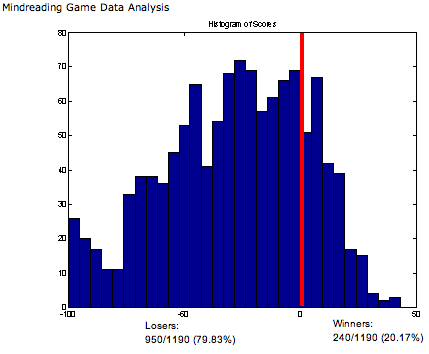 Another example
Database of 20,000 images of handwritten digits, each labeled by a human
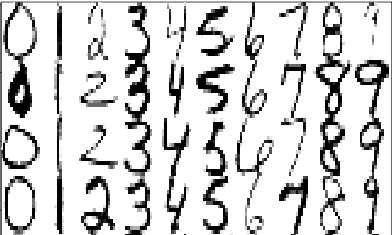 [28 x 28 greyscale; pixel values 0-255; labels 0-9] 

Use these to learn a classifier which will label digit-images automatically…
[Speaker Notes: This is perhaps the most well-studied data set in ML… handwritten digits, part of zipcodes scanned off envelopes by the post office.]
Another example
Database of 20,000 images of handwritten digits, each labeled by a human
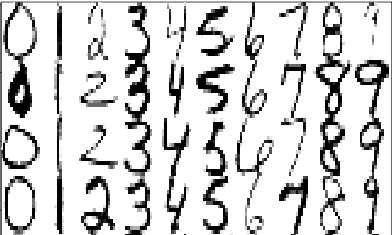 [28 x 28 greyscale; pixel values 0-255; labels 0-9]
Features?
[Speaker Notes: This is perhaps the most well-studied data set in ML… handwritten digits, part of zipcodes scanned off envelopes by the post office.]
The learning problem
28x28 features, 
values ranging from 0 to 255
features = {0,1,…,255}784
labels = {0,1,…,9}
predicts
0
1
2
3
4
5
6
7
8
9
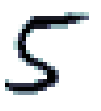 5
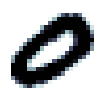 0
train a 
predictive
model
classifier
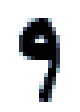 9
…
Points in a feature space
One way to view the data
f2
Class 1
Class 2
Class 3
f1
Test example: what class?
f2
Class 1
Class 2
Class 3
f1
Test example = Class 1
Class 1
Class 2
closest to a red
Class 3
Nearest neighbor
Image to label
Nearest neighbor
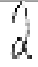 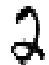 Overall:error rate = 6(on test set)
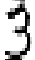 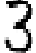 What is the error rate for random guessing?
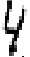 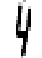 What does it get wrong?
Who knows… but here’s a hypothesis:
Each digit corresponds to some connected region of R784. Some of the regions come close to each other; problems occur at these boundaries.
R1
R2
What does it get wrong?
Any ideas for improving this?
R1
R2
What does it get wrong?
a random point in this ball has only a 70% chance of being in R2
How can we approximate this?
R1
R2
k-Nearest Neighbor (k-NN)
To classify an example d:
Find k nearest neighbors of d
Choose as the class the majority class within the k nearest neightbors


Can get rough approximations of probability of belonging to a class as fraction of k
k-Nearest Neighbor (k-NN)
To classify an example d:
Find k nearest neighbors of d
Choose as the class the majority class within the k nearest neightbors

Does not explicitly compute boundary or model

Also called:
Case-based learning
Memory-based learning
Lazy learning
Example: k=6 (6-NN)
Which class?
Class 1
Class 2
Class 3
k Nearest Neighbor
What value of k should we use?
Using only the closest example (1NN) to determine the class is subject to errors due to:
A single atypical example 
Noise
Pick k too large and you end up with looking at neighbors that are not that close
Value of k is typically odd to avoid ties; 3 and 5 are most common.
k-NN decision boundaries
The decision boundaries are places in the features space where the classification of a point changes
Class 1
Class 2
Class 3
Where are the decision boundaries for k-NN?
k-NN decision boundaries
Class 1
Class 2
Class 3
k-NN gives locally defined decision boundaries between classes
k-NN: The good and the bad
Good
No training is necessary
No feature selection necessary
Scales well with large number of classes
Don’t need to train n classifiers for n classes

Bad
Classes can influence each other
Small changes to one class can have ripple effect
Scores can be hard to convert to probabilities
Can be more expensive at test time
“Model” is all of your training examples which can be large
Feature space
f1, f2, f3, …, fm
m-dimensional space
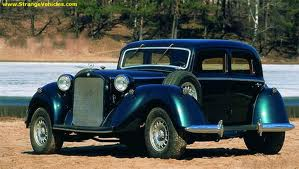 How big will m be for us?
Bias/variance trade-off
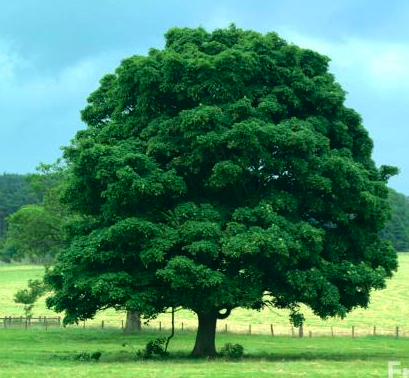 Is this a tree?
Bias/variance trade-off
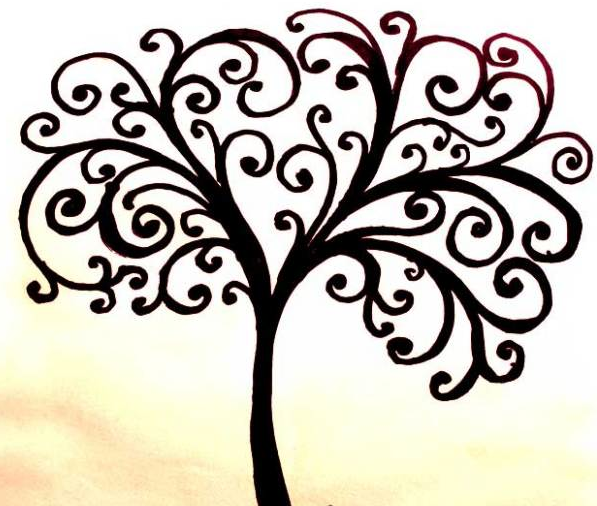 Is this a tree?
Bias/variance trade-off
Is this a tree?
Bias/variance trade-off
Is this a tree?
Bias/Variance
Bias: How well does the model predict the training data?
high bias – the model doesn’t do a good job of predicting the training data (high training set error)
The model predictions are biased by the model

Variance: How sensitive to the training data is the learned model?
high variance – changing the training data can drastically change the learned model
Bias/Variance
Another way to think about it is model complexity

Simple models
may not model data well
high bias

Complicated models
may overfit to the training data
high variance

Why do we care about bias/variance?
Bias/variance trade-off
We want to fit a polynomial to this, which one should we use?
Bias/variance trade-off
Bias: How well does the model predict the training data?
high bias – the model doesn’t do a good job of predicting the training data (high training set error)
The model predictions are biased by the model

Variance: How sensitive to the training data is the learned model?
high variance – changing the training data can drastically change the learned model
High variance OR high bias?
Bias/variance trade-off
Bias: How well does the model predict the training data?
high bias – the model doesn’t do a good job of predicting the training data (high training set error)
The model predictions are biased by the model

Variance: How sensitive to the training data is the learned model?
high variance – changing the training data can drastically change the learned model
High bias
Bias/variance trade-off
Bias: How well does the model predict the training data?
high bias – the model doesn’t do a good job of predicting the training data (high training set error)
The model predictions are biased by the model

Variance: How sensitive to the training data is the learned model?
high variance – changing the training data can drastically change the learned model
High variance OR high bias?
Bias/variance trade-off
Bias: How well does the model predict the training data?
high bias – the model doesn’t do a good job of predicting the training data (high training set error)
The model predictions are biased by the model

Variance: How sensitive to the training data is the learned model?
high variance – changing the training data can drastically change the learned model
High variance
Bias/variance trade-off
Bias: How well does the model predict the training data?
high bias – the model doesn’t do a good job of predicting the training data (high training set error)
The model predictions are biased by the model

Variance: How sensitive to the training data is the learned model?
high variance – changing the training data can drastically change the learned model
What do we want?
Bias/variance trade-off
Bias: How well does the model predict the training data?
high bias – the model doesn’t do a good job of predicting the training data (high training set error)
The model predictions are biased by the model

Variance: How sensitive to the training data is the learned model?
high variance – changing the training data can drastically change the learned model
Compromise between bias and variance